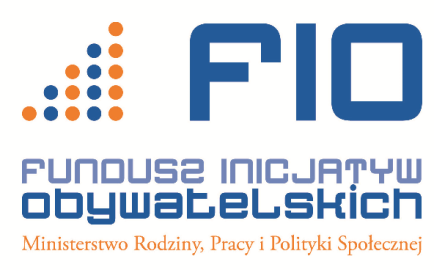 1
Fundusz Inicjatyw Obywatelskich
Konkurs FIO 2017
Ministerstwo Pracy i Polityki SpołecznejDepartament Pożytku Publicznego
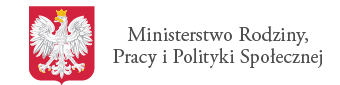 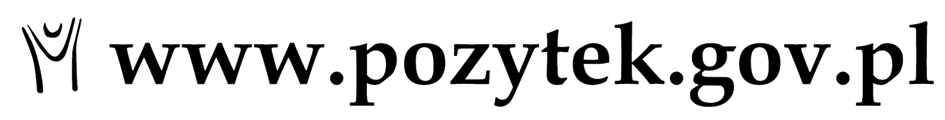 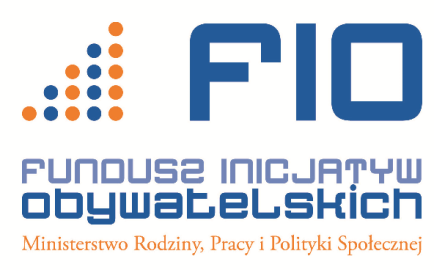 Program FIO 2014-2020
2
Program FIO 2014-2020jako kontynuacja

Program jest kontynuacją wcześniej organizowanego wsparcia dla organizacji pozarządowych:
Rządowy Program – Fundusz Inicjatyw Obywatelskich na lata 2005-2007
Rezerwa celowa na rok 2008: Fundusz Inicjatyw Obywatelskich 
Program Operacyjny Fundusz Inicjatyw Obywatelskich na lata 2009-2013
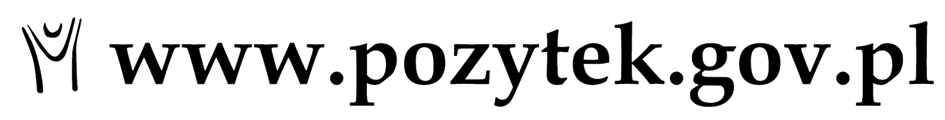 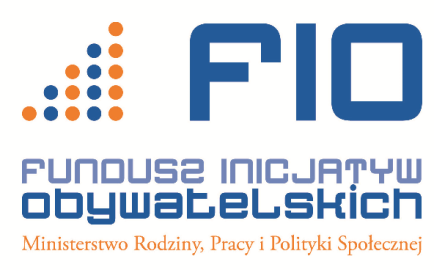 Program FIO 2014-2020
3
Podmiotami uprawnionymi do składania ofert o dofinansowanie realizacji zadania w ramach Programu FIO są: 
organizacje pozarządowe, o których mowa w art. 3 ust. 2 UoDPPioW, m.in. stowarzyszenia (w tym stowarzyszenia zwykłe) oraz jednostki terenowe stowarzyszeń posiadające osobowość prawną, związki stowarzyszeń, fundacje, kółka rolnicze, cechy rzemieślnicze,  izby rzemieślnicze, izby gospodarcze, samorządy gospodarcze i wspólnoty mieszkaniowe; 
osoby prawne i jednostki organizacyjne działające na podstawie przepisów o stosunku Państwa do Kościoła Katolickiego w Rzeczypospolitej Polskiej, o stosunku Państwa do innych kościołów i związków wyznaniowych oraz o gwarancjach wolności sumienia i wyznania, jeżeli ich cele statutowe obejmują prowadzenie działalności pożytku publicznego;
stowarzyszenia jednostek samorządu terytorialnego;
spółdzielnie socjalne;
spółki akcyjne i spółki z ograniczoną odpowiedzialnością oraz kluby sportowe będące spółkami działającymi na podstawie przepisów ustawy z dnia 25 czerwca 2010 r. o sporcie, które nie działają w celu osiągnięcia zysku oraz przeznaczają całość dochodu na realizację celów statutowych oraz nie przeznaczają zysku do podziału między swoich udziałowców, akcjonariuszy i pracowników.
Te podmioty są zobowiązane do załączenia w generatorze ofert wersji elektronicznej statutu / umowy spółki.
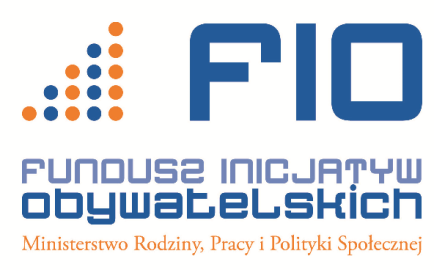 Program FIO 2014-2020
4
Cel główny

Zwiększenie zaangażowania obywateli i organizacji pozarządowych w życie publiczne.

Realizacja Programu FIO ma umożliwić obywatelom angażowanie się w różnorodne działania na rzecz innych, swoich wspólnot oraz w tworzenie, realizację i monitoring polityk publicznych.
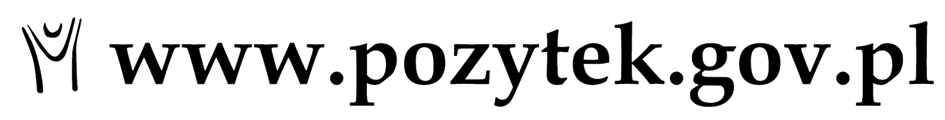 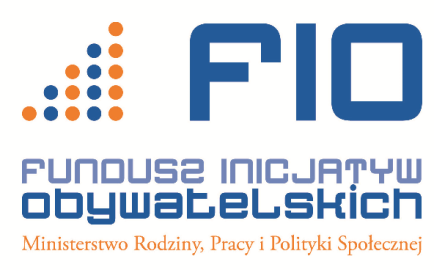 Program FIO 2014-2020
5
Cele szczegółowe

Zwiększenie ilości inicjatyw oddolnych
Wzrost liczby obywateli angażujących się w działania organizacji pozarządowych i inicjatywy lokalne.
Wzrost partycypacji obywateli w sprawach publicznych.
Wzmocnienie potencjału III sektora.
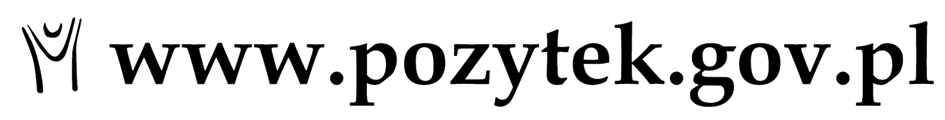 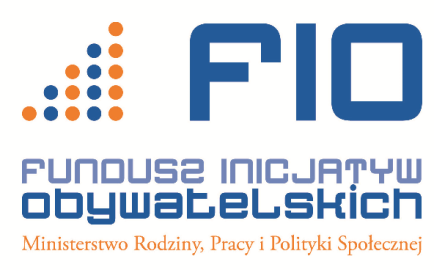 Program FIO 2014-2020
6
Priorytet 1. Małe inicjatywy:

Kierunki działania:
Zwiększanie roli inicjatyw nieformalnych
Animowanie działań samopomocowych
Wspieranie młodych organizacji pozarządowych
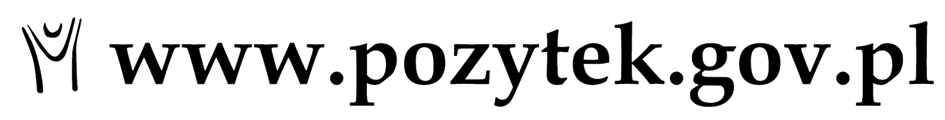 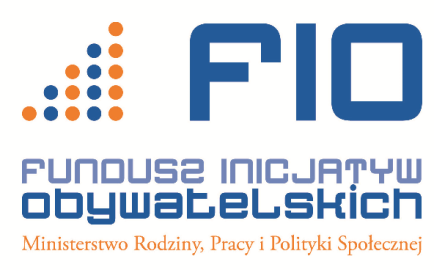 Program FIO 2014-2020
7
Priorytet 2. Aktywne społeczeństwo 
Kierunki działania:
Aktywizacja obywateli w sprawach wspólnotowych Animowanie działań samopomocowych
Rozwijanie wolontariatu
Poprawa zdolności organizacji pozarządowych do mobilizowania zasobów
Aktywizacja współpracy wspólnot lokalnych i instytucji publicznych
Wspieranie aktywnych form integracji społecznej
Rozwój przedsiębiorczości społecznej
Tworzenie warunków rozwoju bezpłatnego poradnictwa prawnego i obywatelskiego
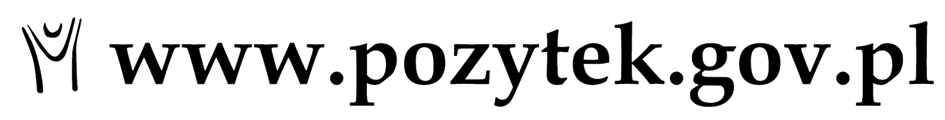 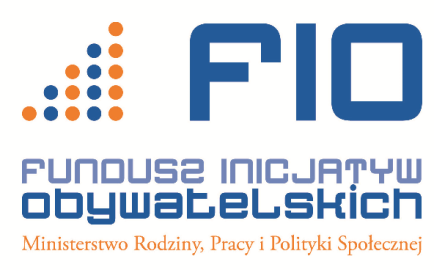 Program FIO 2014-2020
8
Priorytet 3. Aktywni obywatele 
Kierunki działania:
Zwiększanie wpływu obywateli na polityki publiczne 
Rozwijanie edukacji obywatelskiej i kompetencji społecznych
Wzrost znaczenia organizacji strażniczych i rzeczniczych
Wspieranie tworzenia partnerstw (w tym partnerstwa publiczno-społecznego) i innych form współpracy, służących aktywizacji obywateli oraz przekazywaniu im realizacji zadań publicznych
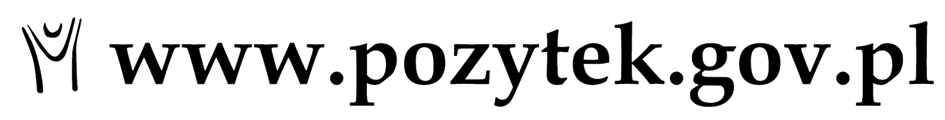 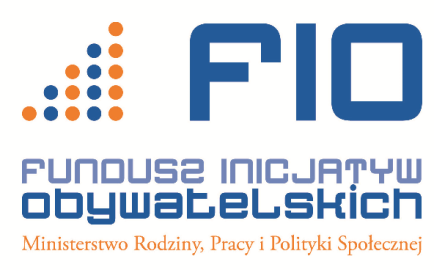 Program FIO 2014-2020
9
Priorytet 4: Silne organizacje pozarządowe 
Kierunki działania:
Zwiększanie kompetencji organizacji obywatelskich
Wspieranie działań o charakterze systemowym
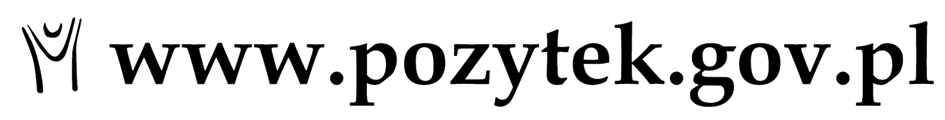 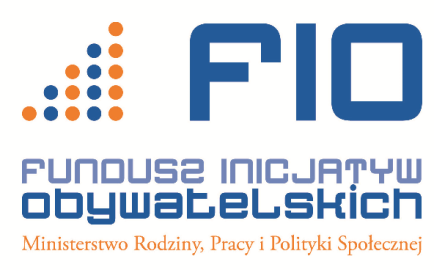 Sfery pożytku publicznego
10
Art. 4. 1. Sfera zadań publicznych, o której mowa w art. 3 ust. 1, obejmuje zadania w zakresie:
1)   pomocy społecznej, w tym pomocy rodzinom i osobom w trudnej sytuacji życiowej oraz wyrównywania szans tych rodzin i osób;
1a)  wspierania rodziny i systemu pieczy zastępczej;
1b)  udzielania nieodpłatnej pomocy prawnej oraz zwiększania świadomości prawnej społeczeństwa;
2)   działalności na rzecz integracji i reintegracji zawodowej i społecznej osób zagrożonych wykluczeniem społecznym;
3)   działalności charytatywnej;
4)   podtrzymywania i upowszechniania tradycji narodowej, pielęgnowania polskości oraz rozwoju świadomości narodowej, obywatelskiej i kulturowej;
5)   działalności na rzecz mniejszości narodowych i etnicznych oraz języka regionalnego;
5a)  działalności na rzecz integracji cudzoziemców;
6)   ochrony i promocji zdrowia, w tym działalności leczniczej w rozumieniu ustawy z dnia 15 kwietnia 2011 r. o działalności leczniczej (Dz. U. z 2015 r. poz. 618, z późn. zm.);
7)   działalności na rzecz osób niepełnosprawnych;
8)   promocji zatrudnienia i aktywizacji zawodowej osób pozostających bez pracy i zagrożonych zwolnieniem z pracy;
9)   działalności na rzecz równych praw kobiet i mężczyzn;
10)  działalności na rzecz osób w wieku emerytalnym;
11)  działalności wspomagającej rozwój gospodarczy, w tym rozwój przedsiębiorczości;
12)  działalności wspomagającej rozwój techniki, wynalazczości i innowacyjności oraz rozpowszechnianie i wdrażanie nowych rozwiązań technicznych w praktyce gospodarczej;
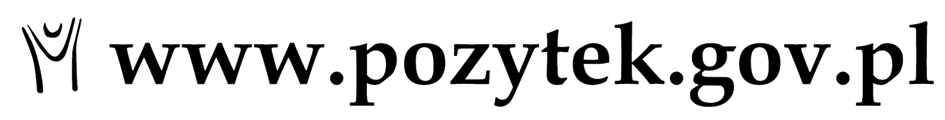 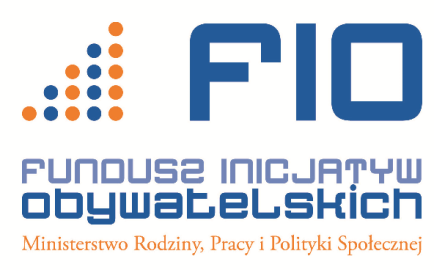 Sfery pożytku publicznego
11
13)  działalności wspomagającej rozwój wspólnot i społeczności lokalnych;
14)  nauki, szkolnictwa wyższego, edukacji, oświaty i wychowania;
15)  działalności na rzecz dzieci i młodzieży, w tym wypoczynku dzieci i młodzieży;
16)  kultury, sztuki, ochrony dóbr kultury i dziedzictwa narodowego;
17)  wspierania i upowszechniania kultury fizycznej;
18)  ekologii i ochrony zwierząt oraz ochrony dziedzictwa przyrodniczego;
19)  turystyki i krajoznawstwa;
20)  porządku i bezpieczeństwa publicznego;
21)  obronności państwa i działalności Sił Zbrojnych Rzeczypospolitej Polskiej;
22)  upowszechniania i ochrony wolności i praw człowieka oraz swobód obywatelskich, a także działań wspomagających rozwój demokracji;
22a)  udzielania nieodpłatnego poradnictwa obywatelskiego;
23)  ratownictwa i ochrony ludności;
24)  pomocy ofiarom katastrof, klęsk żywiołowych, konfliktów zbrojnych i wojen w kraju i za granicą;
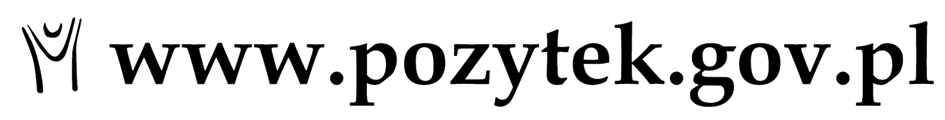 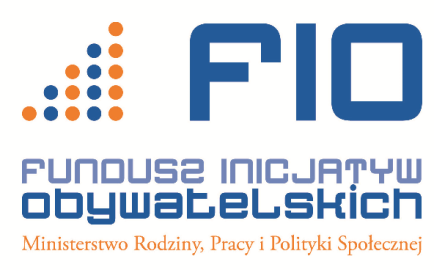 Sfery pożytku publicznego
12
25)  upowszechniania i ochrony praw konsumentów;
26)  działalności na rzecz integracji europejskiej oraz rozwijania kontaktów i współpracy między społeczeństwami;
27)  promocji i organizacji wolontariatu;
28)  pomocy Polonii i Polakom za granicą;
29)  działalności na rzecz kombatantów i osób represjonowanych;
29a)  (2) działalności na rzecz weteranów i weteranów poszkodowanych w rozumieniu ustawy z dnia 19 sierpnia 2011 r. o weteranach działań poza granicami państwa (Dz. U. poz. 1203);
30)  promocji Rzeczypospolitej Polskiej za granicą;
31)  działalności na rzecz rodziny, macierzyństwa, rodzicielstwa, upowszechniania i ochrony praw dziecka;
32)  przeciwdziałania uzależnieniom i patologiom społecznym;
32a)  rewitalizacji;
33)  działalności na rzecz organizacji pozarządowych oraz podmiotów wymienionych w art. 3 ust. 3, w zakresie określonym w pkt 1-32a.
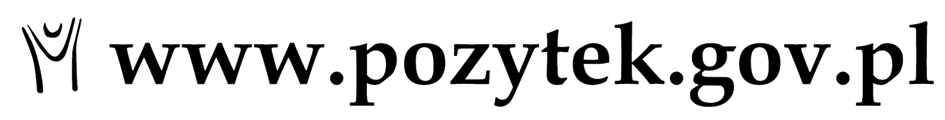 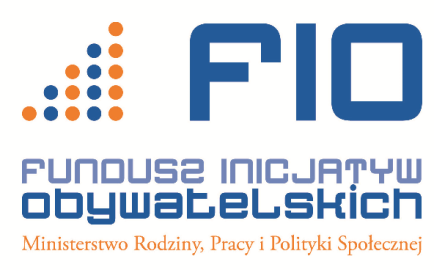 Program FIO 2014-2020
13
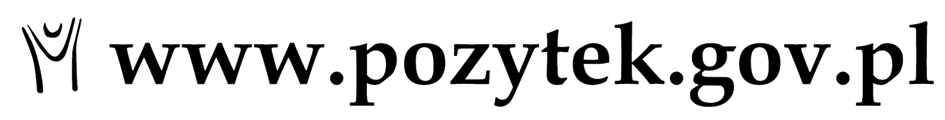 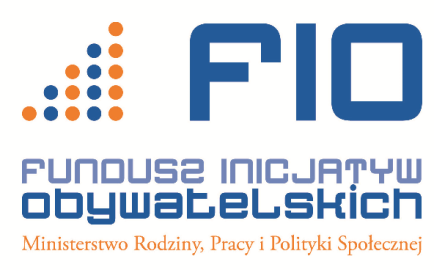 Konkurs FIO 2015
14
Złożone oferty (podział na typ i priorytet)
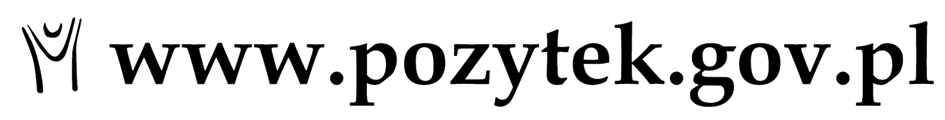 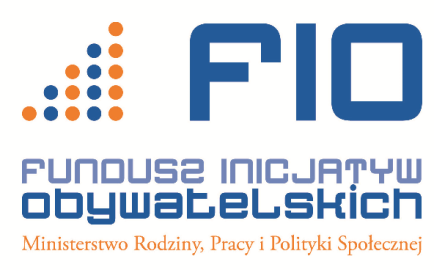 Konkurs FIO 2016
15
Złożone oferty (podział na typ i priorytet)
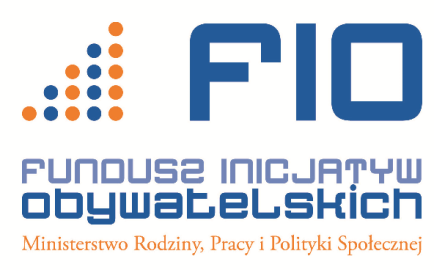 Konkursy FIO 2014-2016
16
Progi punktowe
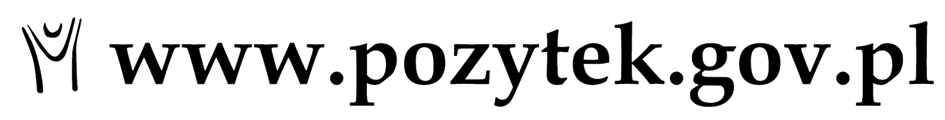 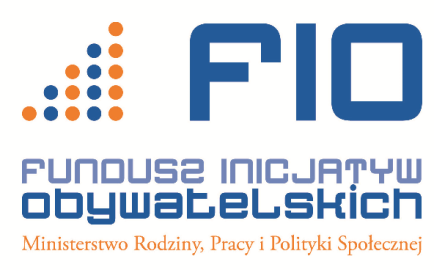 FIO 2017 - zmiany
17
Najważniejsze zmiany w FIO 2017 (w stosunku do 2016 r.):

I. Wynikające z Regulaminu konkursu
1. Nabór ofert w Priorytecie 1 
2. Projekty wydłużone o miesiąc (9 / 11 miesięcy), brak „dwuletnich”.
3. Zwiększenie poziomu wymaganych wkładów własnych
4. Nowe kryteria strategiczne
5. Zmiany dotyczące VAT
6. Koszty obsługi konta bankowego kwalifikowalne
7. Większa swoboda zmian w kosztorysie
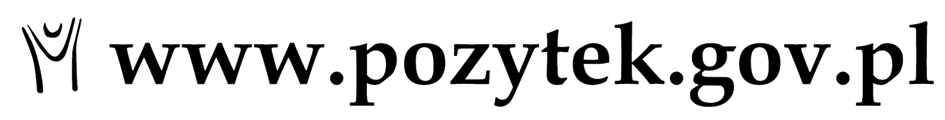 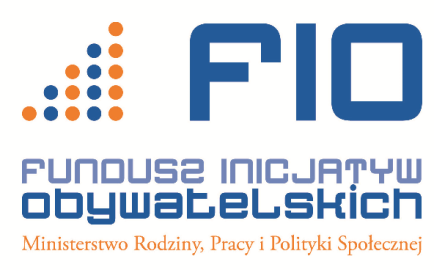 FIO 2017 - zmiany
18
Najważniejsze zmiany w FIO 2017 (w stosunku do 2016 r.):

II. Wynikające ze zmiany wzoru oferty
Tylko dwie kategorie kosztów.
Możliwy wkład rzeczowy.
Mniej załączników – więcej oświadczeń.
Część pól nieobowiązkowych (np. tabele).
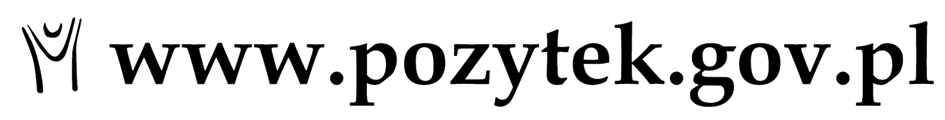 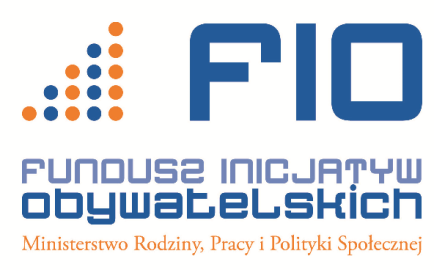 FIO 2017 – informacja ogólne
19
Ogłoszenie konkursu FIO 2017 : 6 września 2016 r.
Rozpoczęcie naboru ofert dla Priorytetu 1, 2 oraz Komponentu Działań Systemowych (KDS): 
6 września 2016 r.
Termin składania ofert: 28 września 2016 r. 
Rozpoczęcie naboru ofert dla Priorytetu 3 i 4 (poza KDS): 
1 grudnia 2016 r. 
Termin składania ofert: 9 stycznia 2017 r. 

W konkursie FIO 2017 oferty należy składać przez Generator Ofert FIO. Nie ma obowiązku przesyłania wersji papierowej oferty ani składania jej przez ePUAP.

W dniu ogłoszenia konkursu link do Generatora podany został na stronie  www.pozytek.gov.pl
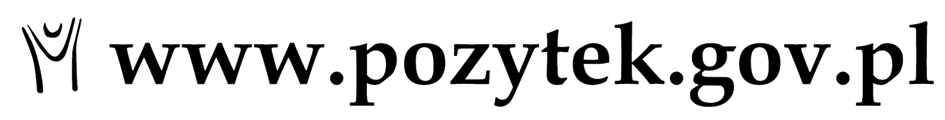 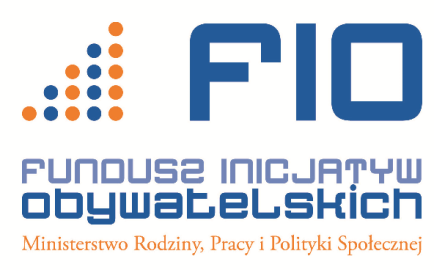 FIO 2017 - omówienie Regulaminu
20
W ramach konkursu ogłoszonego na 2017 r., uprawniony podmiot może złożyć jedną ofertę*. Konkurs będzie obejmował nabór ofert na priorytety 1-4 w tym wyodrębnione komponenty.

* Wyjątkiem jest KDS
* Organizacja posiadająca oddziały terenowe bez osobowości prawnej.
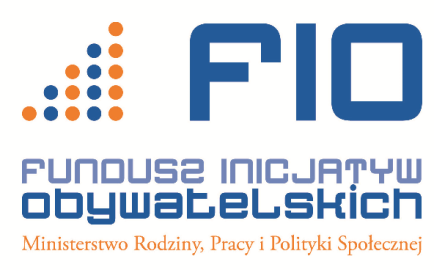 FIO 2017 - omówienie Regulaminu
21
Oferty oddziałów terenowych

Złożenie oferty przez oddział terenowy nieposiadający osobowości prawnej nie wyczerpuje limitu 1 oferty przez zarząd główny lub pozostałe oddziały terenowe. Jednakże w ramach jednej osobowości prawnej oddziały terenowe mogą złożyć maksymalnie 2 oferty.

W przypadku oferty składanej przez oddział terenowy bez osobowości prawnej należy złożyć oświadczenie odpowiadając na pytanie:
Czy oferent (będący oddziałem terenowym nieposiadającym osobowości prawnej), posiada pełnomocnictwo szczegółowe do działania w ramach niniejszego konkursu, w imieniu jednostki macierzystej?
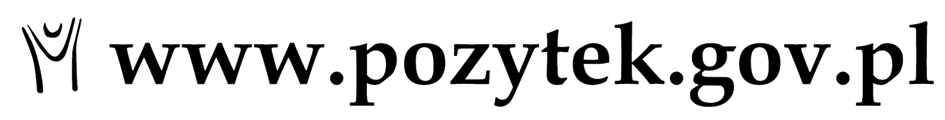 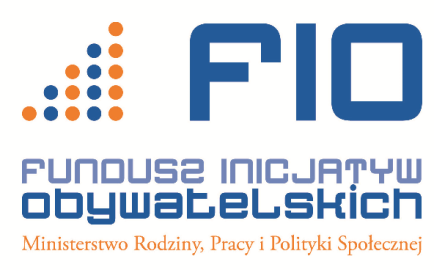 FIO 2017 - omówienie Regulaminu
22
Podmiotami nieuprawnionymi są:
te, które otrzymały dotację na realizację projektu 2-letniego w konkursie FIO 2016
te, które w ciągu 2 miesięcy od rozstrzygnięcia konkursu FIO 2016 nie wywiązały się z obowiązku przesłania IZ umowy lub pisemnej informacji o rezygnacji z realizacji zadania
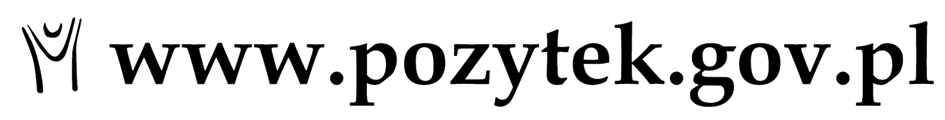 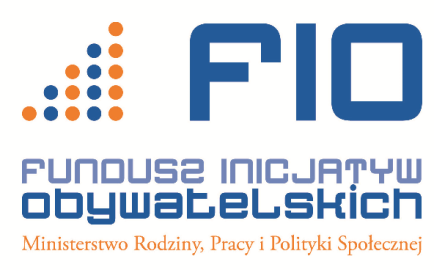 FIO 2017 - omówienie Regulaminu
23
OFERTA WSPÓLNA

Ofertę wspólną  może złożyć kilka (co najmniej 2) organizacji pozarządowych lub podmiotów z nimi zrównanych. 
Oferta wspólna powinna zawierać dodatkowe w stosunku do oferty składanej przez 1 podmiot informacje: podział zadań i sposób reprezentacji podmiotów wobec administracji publicznej. Powinna wskazywać, jakie działania w ramach realizacji zadania publicznego wykonywać będą poszczególne podmioty. 
Złożenie oferty wspólnej wyklucza możliwość złożenia oferty indywidualnie przez podmiot, który bierze udział w ofercie wspólnej.
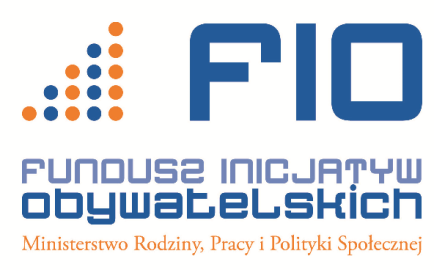 FIO 2017 - omówienie Regulaminu
24
W przypadku Priorytetu 1 i Priorytetu 2 oraz KDS najwcześniejszy możliwy termin rozpoczęcia zadania to 1 lutego 2017 r. 
Nieprzekraczalny termin zakończenia zadania:
31 grudnia 2016 r. (do 11 miesięcy)
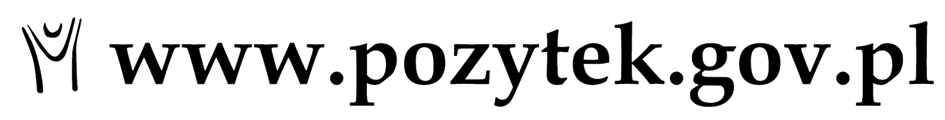 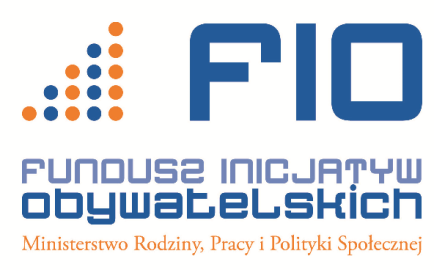 FIO 2017 - omówienie Regulaminu
25
W przypadku Priorytetu 3 i Priorytetu 4 najwcześniejszy możliwy             termin rozpoczęcia zadania to 1 kwietnia 2017 r. 
Nieprzekraczalny termin zakończenia zadania:
31 grudnia 2016 r. (do 9 miesięcy)
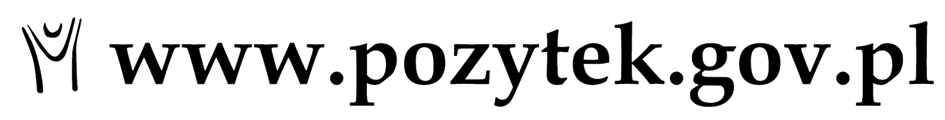 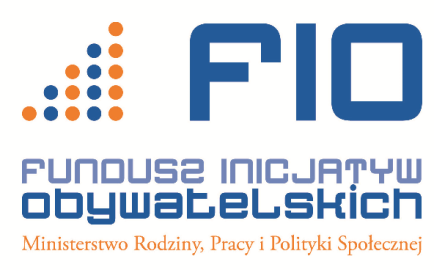 FIO 2017 - omówienie Regulaminu
26
Z alokacji ustalonej w Regulaminie FIO 2016 r. wynika zmniejszona alokacja na konkurs FIO 2017 
zobowiązania wynikające z projektów dofinansowanych w 2016
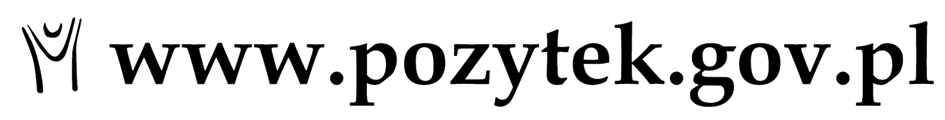 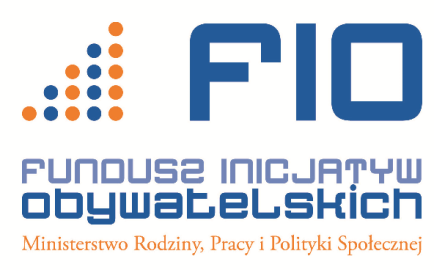 FIO 2017 - omówienie Regulaminu
27
Wysokość dotacjiUdział środków własnych – odnosi się do dotacji, a nie do projektu
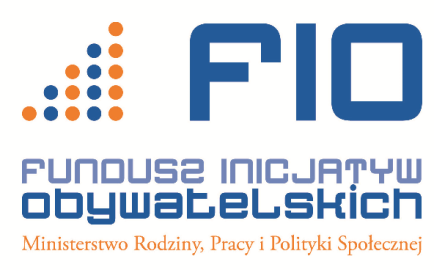 FIO 2017 - omówienie Regulaminu
28
Wkład własny

finansowy	           	niefinansowy
wkład osobowy
wkład rzeczowy
finansowe środki własne
opłaty od odbiorców
z innych źródeł publicznych
pozostałe
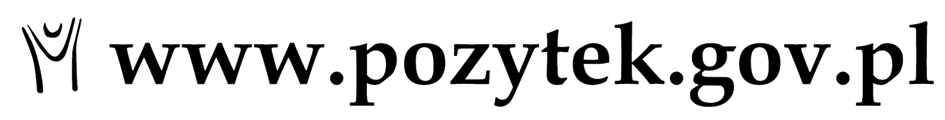 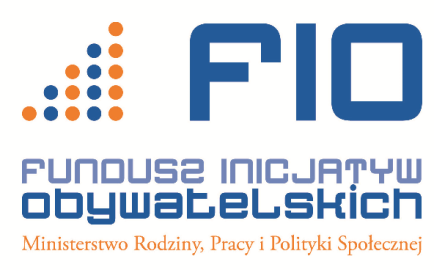 FIO 2017 - omówienie Regulaminu
29
Wkład własny osobowy

wolontariat		praca społeczna członków organizacji 


Wycena świadczeń w ramach wkładu osobowego:
prace administracyjne i pomocnicze  1h = 30 zł 
praca ekspertów i specjalistów  1h = 100 zł
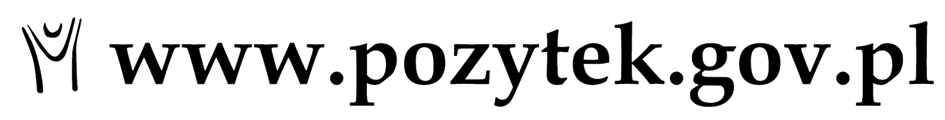 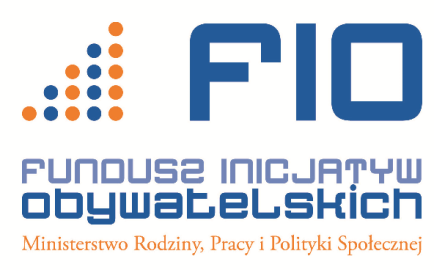 FIO 2017 - omówienie Regulaminu
30
Wkład własny rzeczowy

	wynajem                                       pełne zużycie  

Kalkulacja wartości wkładu rzeczowego :
dokonywana jest jedynie w zakresie w jakim wkład ten będzie wykorzystany podczas realizacji zadania publicznego (np. w oparciu o koszt wynajęcia danej rzeczy) i powinna opierać się na podstawie cen rynkowych.
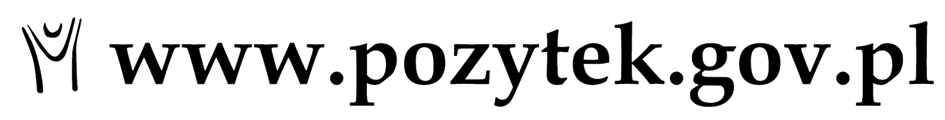 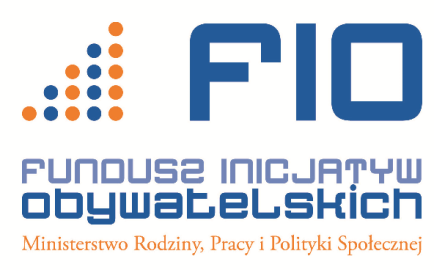 FIO 2017 - omówienie Regulaminu
31
Koszty kwalifikowalne.
Wydatki w ramach FIO są kwalifikowalne, jeżeli są:
niezbędne dla realizacji projektu,
racjonalne i efektywne, 
zostały przewidziane w budżecie projektu, 
poniesione w Polsce,
zgodne ze szczegółowymi wytycznymi określonymi w Regulaminie, 
zgodne z odrębnymi przepisami prawa powszechnie obowiązującego.
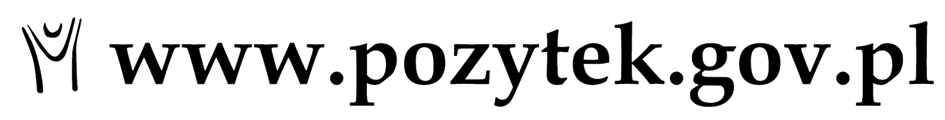 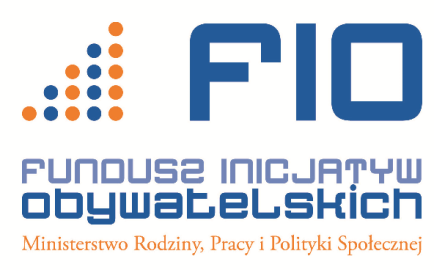 FIO 2017 - omówienie Regulaminu
32
Limity kosztów




Koszty merytoryczne oraz koszty promocji: np. wynagrodzenia trenerów, ekspertów, specjalistów realizujących zadania (jedynie w części odpowiadającej zaangażowaniu danej osoby w realizację projektu), wynagrodzenia innych osób zatrudnionych specjalnie na potrzeby projektu, wydatki związane z uczestnictwem bezpośrednich adresatów zadania, takie jak materiały szkoleniowe, wynajem sal, niezbędny dla beneficjentów sprzęt do przeprowadzenia zajęć, odzież, żywność, zakwaterowanie, przejazdy beneficjentów, trenerów i ekspertów.
Koszty obsługi zadania publicznego: kierowanie  projektem, wykonywanie zadań administracyjnych, księgowych, opłaty za telefon/faks, opłaty pocztowe, czynsz, CO, opłaty za przelewy bankowe, koszt zakupu lub wypożyczenia składnika majątku, którego wartość początkowa nie przekracza kwoty 3500,00 zł brutto (organizacja może zakupić kilka składników majątku, których cena nie przekracza 3500,00 zł za poszczególny składnik majątku), koszty adaptacji pomieszczeń dla celów realizacji zadania (np. koszt malowania pomieszczeń) , koszty wyjazdów służbowych osób zaangażowanych w obsługę zadania
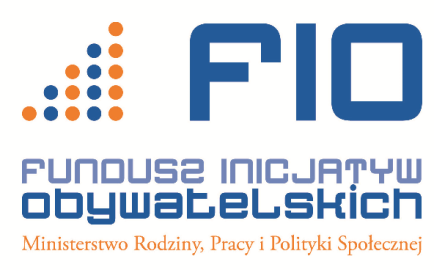 FIO 2017 - omówienie Regulaminu
33
Koszty niekwalifikowalne


Do wydatków, które w ramach Funduszu Inicjatyw Obywatelskich nie mogą być finansowane, należą wydatki nie odnoszące się jednoznacznie do projektu, w tym m. in.:

podatek od towarów i usług (VAT), jeśli może zostać odliczony w oparciu o ustawę z dnia 11 marca 2004 r. o podatku od towarów i usług (Dz. U. z 2011 r. Nr 177, poz. 1054 z późn. zm.);
zakup nieruchomości gruntowej, lokalowej, budowlanej;
zakup środków trwałych (w rozumieniu art. 3 ust. 1 pkt. 15 ustawy z dnia 29 września 1994 r. o rachunkowości Dz. U. z 2013 r. poz. 330) oraz art. 16a ust. 1 w zw. z art. 16d ust. 1 ustawy z dnia 15 lutego 1992 r. o podatku dochodowym od osób prawnych Dz. U. z 2011 r. Nr 74, poz. 397 z późn. zm.); 
amortyzacja;
leasing;
rezerwy na pokrycie przyszłych strat lub zobowiązań;
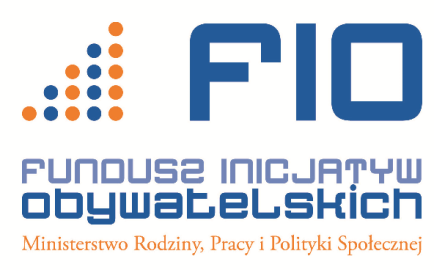 FIO 2017 - omówienie Regulaminu
34
Koszty niekwalifikowalne

 
odsetki z tytułu niezapłaconych w terminie zobowiązań; 
koszty kar i grzywien;
koszty procesów sądowych (z wyjątkiem spraw prowadzonych w interesie publicznym);
nagrody, premie i inne formy bonifikaty rzeczowej lub finansowej dla osób zajmujących się realizacją zadania;
zakup napojów alkoholowych (jest to niezgodne z art. 4 ust. 1 pkt 32 UoDPPioW oraz art. 1 ust. 1 ustawy z dnia 26 października 1982 r. o wychowaniu w trzeźwości i przeciwdziałaniu alkoholizmowi);
podatki i opłaty z wyłączeniem podatku dochodowego od osób fizycznych, składek na ubezpieczenie społeczne i zdrowotne, składek na Fundusz Pracy oraz Fundusz Gwarantowanych Świadczeń Pracowniczych, a także opłat za zaświadczenie o niekaralności oraz opłaty za zajęcie pasa drogowego);
koszty wyjazdów służbowych osób zaangażowanych w realizację projektu na podstawie umowy cywilnoprawnej, chyba że umowa ta określa zasady i sposób podróży służbowych.
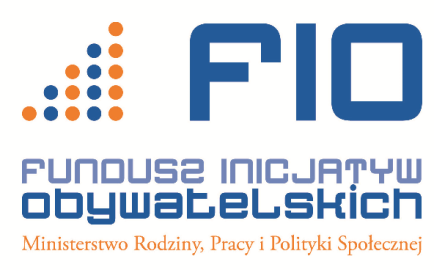 FIO 2017 - omówienie Regulaminu
35
Nowe kryteria strategiczne
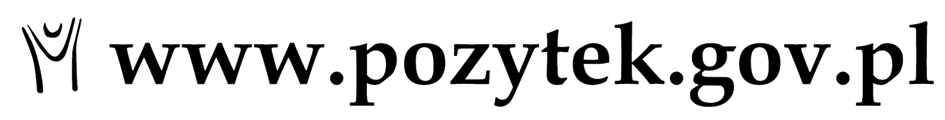 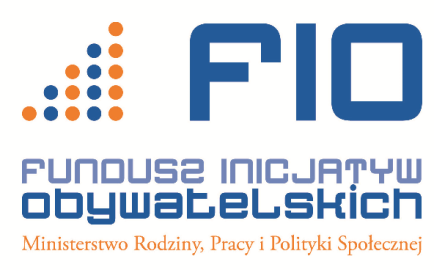 FIO 2017 - omówienie Regulaminu
36
Komponent Działań Systemowych w Priorytecie 4.

projekty realizowane na skalę ogólnopolską przyczyniające się do rozwiązywania problemów i przezwyciężania barier hamujących rozwój trzeciego sektora
spełniające warunki projektów systemowych
odpowiadające na co najmniej jeden wskazany w Regulaminie FIO 2017 temat
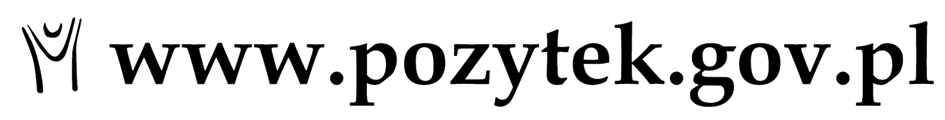 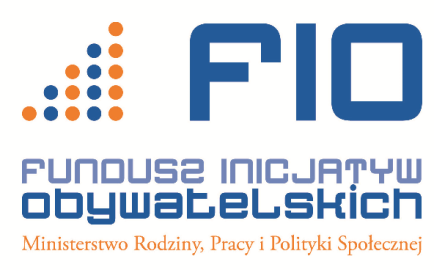 FIO 2017 - omówienie Regulaminu
37
Zakres tematyczny
1 - Budowanie wizerunku organizacji obywatelskich w społeczeństwie, odzwierciedlającego różnorodność organizacji i ich działań  – tworzenie trwałych mechanizmów komunikacji z obywatelami, na rzecz ich możliwego zaangażowania i współudziału w budowaniu społeczeństwa obywatelskiego.
2 - Promocja rozwiązań prawno-organizacyjnych i udoskonalanie umiejętności organizacji pozarządowych i podmiotów wymienionych w art. 3 ust. 3 Ustawy o dpp realizowanej w ramach działalności pożytku publicznego  zwłaszcza w realizacji usług w interesie ogólnym.
3 – Wypracowanie skutecznego i trwałego modelu monitorowania przez organizacje pozarządowe planowanych/wprowadzanych zmian prawnych dot. III sektora, prowadzenia szerokich konsultacji wewnątrzsektorowych w tych sprawach, profesjonalnego formułowania stanowiska sektora wobec tych zmian.
4 – Wypracowanie standardów dotyczących zabezpieczeń finansowych, stosowanych przy udzielaniu wsparcia finansowego organizacjom pozarządowym w Polsce.
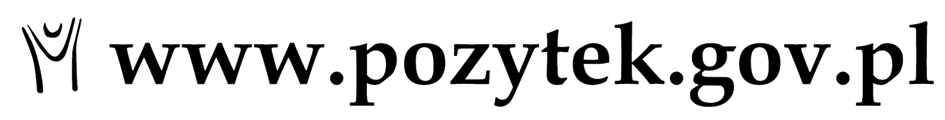 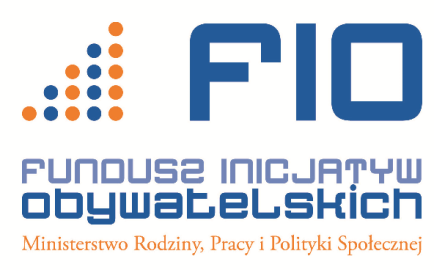 FIO 2017 - omówienie Regulaminu
38
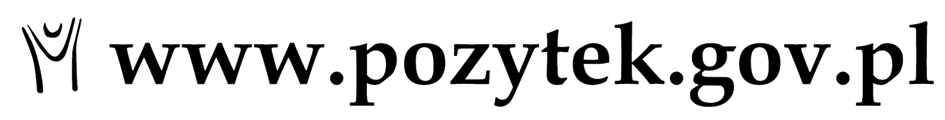 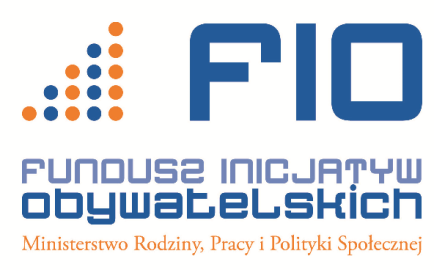 FIO 2017 - omówienie Regulaminu
39
Konkurs FIO 2017
Priorytet 1
Priorytet 4
Priorytet 3
Priorytet 2
Komponent Regionalny
Komponent Tematyczny
Komponent Działań 
Systemowych
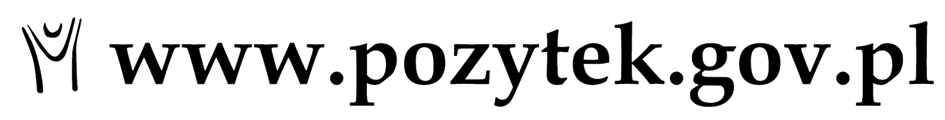 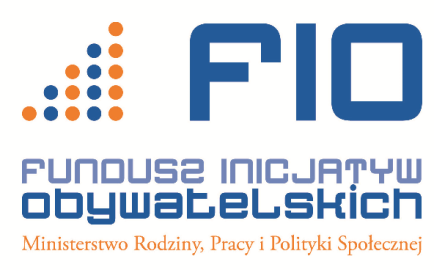 FIO 2017 - omówienie Regulaminu
40
Kryteria formalne
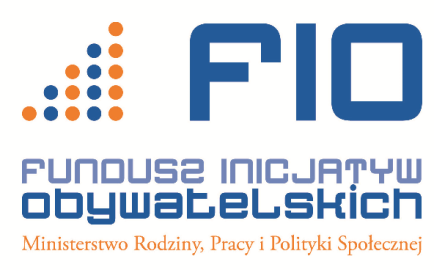 FIO 2017 – Priorytet 1
41
Zasady przyznawania dotacji w Priorytecie 1 oraz w komponentach.- Część B Regulaminu
Komponent Regionalny
Realizacja projektów w ramach Komponentu Regionalnego odbywać się będzie poprzez wyłonienie zleceniobiorców (zwanych dalej: Operatorami), których zadanie polegać będzie na rozwoju i wzmacnianiu wspólnot lokalnych poprzez umożliwienie obywatelom i obywatelkom realizacji oddolnych inicjatyw. Realizacja tego zadania opiera się na dwóch filarach:
•	regrantingu (na podstawie art. 16a UoDPPioW);
•	zapewnieniu możliwości realizacji inicjatyw grupom nieformalnych.
Ponadto Operatorzy odpowiedzialni będą za prowadzenie działań animacyjnych, edukacyjnych i promocyjnych.
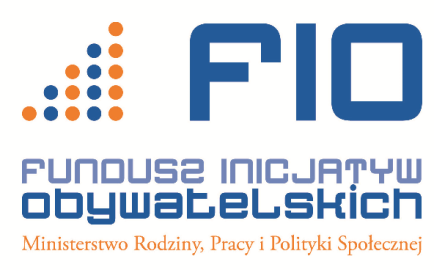 FIO 2017 – Priorytet 1
42
1. O dotacje w Priorytecie 1 będą mogły ubiegać się podmioty uprawnione opisane w części A w rozdziale II. Rozpatrywane będą jedynie oferty wspólne.
2. W ramach Priorytetu 1 przewiduje się możliwość realizowania projektów „jednorocznych”.
•	Projekty mogą rozpoczynać się 1 lutego 2017 r.
•	Zakończenie realizacji projektu przypada na 31 grudnia 2017 r.
3. Kryteria formalne różnią się od tych podanych w części A w rozdziale V. Oferenci będą musieli spełnić łącznie następujące dodatkowe wymogi formalne:
•	łączny przychód za rok 2015 wszystkich oferentów będzie nie mniejszy niż 50% dotacji przyznanej na realizację zadania na rok 2017 w danym województwie,
•	przynajmniej jeden z Oferentów w latach 2013 – 2016 realizował co najmniej raz zadanie polegające na organizacji konkursu grantowego,
•	Operatorzy nie będą pobierać opłat za działania realizowane w ramach Komponentu Regionalnego,
•	oferta na realizację zadania została złożona w formule oferty wspólnej.
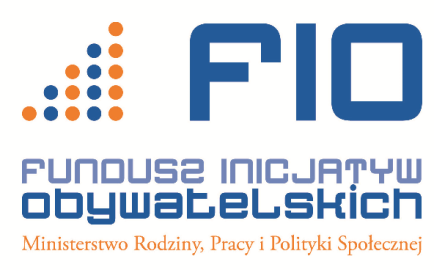 FIO 2017 – Priorytet 1
43
Wysokość środków w podziale na województwa:
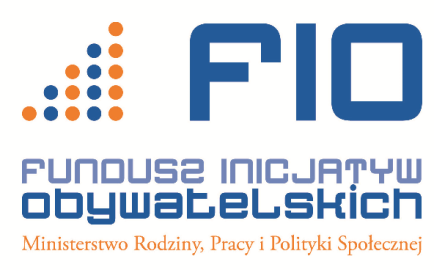 FIO 2017 – Priorytet 1
44
1. Operator ma obowiązek przeznaczyć na realizację projektu wkład finansowy w wysokości nie mniejszej niż 7,3 % przyznanej dotacji. Za wkład finansowy uznane będą:
•	finansowe środki własne Operatora,
•	środki z innych źródeł (np. dotacje z innych źródeł publicznych).
Do środków własnych Operatora nie zalicza się finansowego i niefinansowego wkładu własnego wniesionego przez adresatów. Operator nie może pobierać opłat od adresatów wsparcia.
Kwota mikrodotacji nie może przekraczać 5000 zł. 
2.
Tabela 2. Limity w kategoriach kosztów.
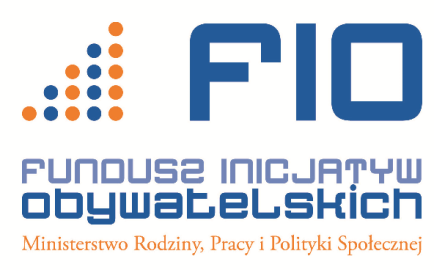 FIO 2017 – Priorytet 1
45
1. W kategorii I zostaną wyodrębnione 2 pozycje:
•	Mikrodotacje,
•	Środki przeznaczone na realizację inicjatyw grup nieformalnych.
2. Udział środków własnych
Operator ma obowiązek przeznaczyć na realizację projektu wkład finansowy w wysokości nie mniejszej niż 7,3 % przyznanej dotacji. Za wkład finansowy uznane będą:
•	finansowe środki własne Operatora,
•	środki z innych źródeł (np. dotacje z innych źródeł publicznych).
3. Środki przeznaczone dla:
a)Młoda organizacja pozarządowa (wpisana do KRS lub właściwego rejestru nie wcześniej niż 30 mc od dnia złożenia wniosku o mikrodotację. Ponadto roczny przychód takiej organizacji za poprzedni zakończony rok obrotowy nie przekracza 25 tys. zł.)
b)Patron to organizacja pozarządowa lub podmiot wymieniony w art. 3 ust. 3 UoDPPioW, która może ubiegać o przyznanie mikrodotacji na realizację projektu, dzięki któremu konkretna grupa nieformalna będzie miało możliwość realizacji lokalnego przedsięwzięcia
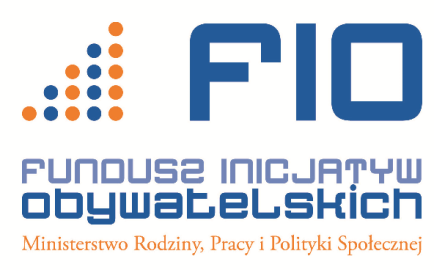 FIO 2017 – Priorytet 1
46
KOMPONENT TEMATYCZNY
W ramach Priorytetu 1 wyodrębnia się kwotę w wysokości 1 000 000 zł na Komponent Tematyczny. Dofinansowane mogą być jedynie oferty odpowiadające na tematy określone w punkcie „Zakres tematyczny” niniejszego rozdziału.
Realizacja projektów w ramach Komponentu Tematycznego w Priorytecie 1 odbywać się będzie poprzez wyłonienie jednego zleceniobiorcy (zwanego dalej: Operatorem), którego zadanie będzie polegało na:
•	wspieraniu małych inicjatyw ze środków publicznych,
•	wzmacnianiu sieci społecznych, a co za tym idzie kapitału społecznego,
•	rozwoju i wzmacnianiu wspólnot lokalnych poprzez umożliwienie obywatelom i obywatelkom realizacji oddolnych inicjatyw. 
Realizacja tego zadania opiera się na dwóch filarach:
•	regrantingu (na podstawie art. 16a UoDPPioW),
•	zapewnienie możliwości realizacji inicjatyw grup nieformalnych.
Ponadto Operatorzy odpowiedzialni będą za prowadzenie działań animacyjnych edukacyjnych i promocyjnych.
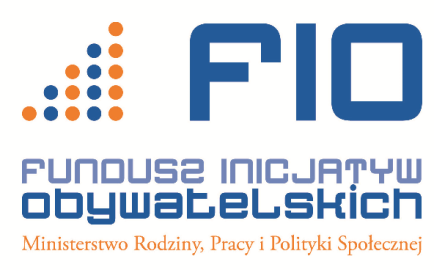 FIO 2017 – Priorytet 1
47
KOMPONENT TEMATYCZNY
Oferty składane w Komponencie Tematycznym muszą przewidywać objęcie wsparciem obszar ponadregionalny (projekty ogólnopolskie lub obejmujące kilka województw).
Zakres tematyczny
Działania na rzecz rodziny, macierzyństwa, rodzicielstwa.
3.
•	Operatorzy nie będą pobierać opłat za działania realizowane w ramach Komponentu Tematycznego;
•	kwota przychodów w sprawozdaniu finansowym za rok obrotowy 2015 powinna wynosić co najmniej 500 tys. zł. W przypadku oferty wspólnej kryterium to będzie spełnione jeżeli suma przychodów wszystkich oferentów za 2015 wynosić będzie nie mniej niż 500 tys. zł.
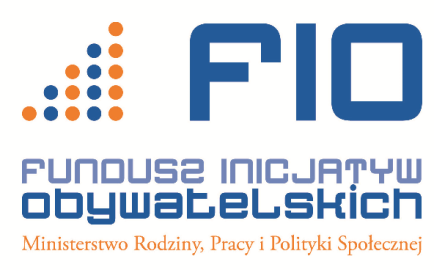 FIO 2017 - Generator
48
Cele  cele szczegółowe (tabela nie jest obowiązkowa)
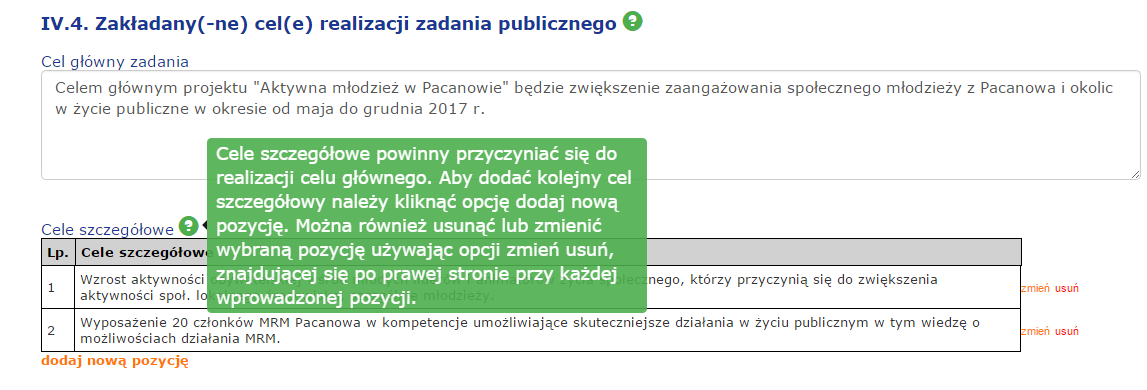 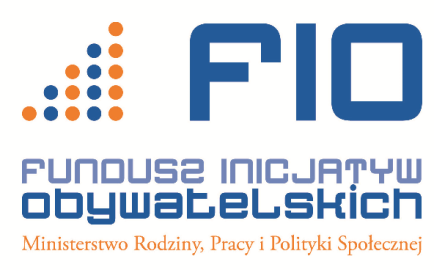 FIO 2017 - Generator
49
Rezultaty  tabela obowiązkowa, ale przypasowanie co celu szczegółowego nie
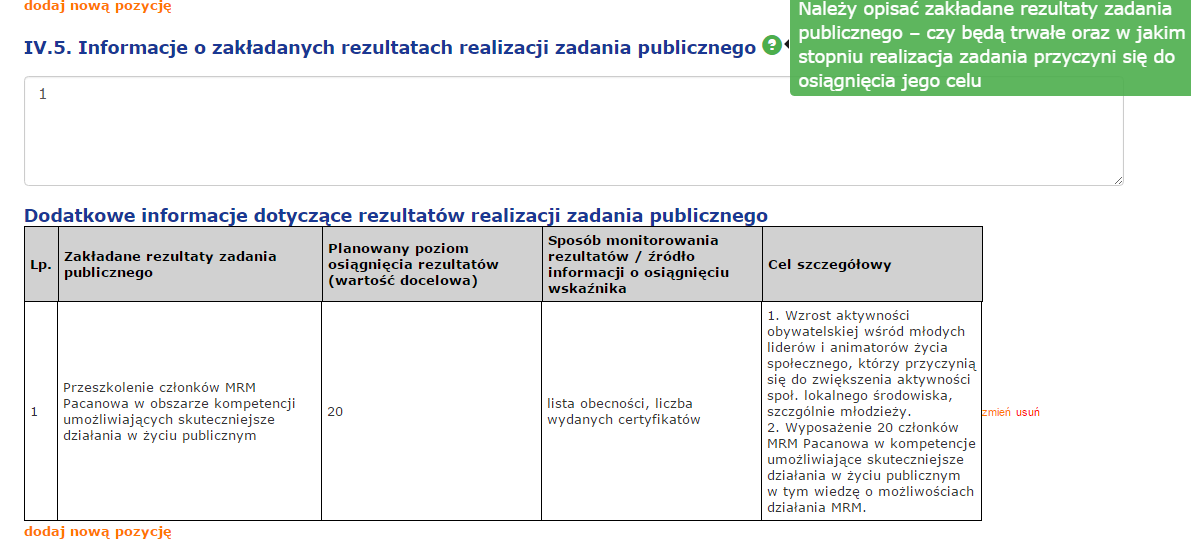 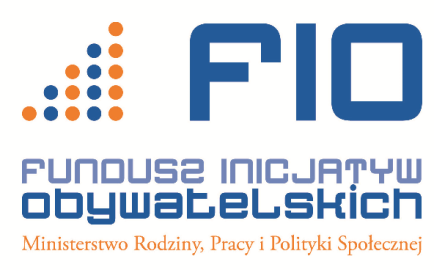 FIO 2017 - Generator
50
Działania  tabela obowiązkowa
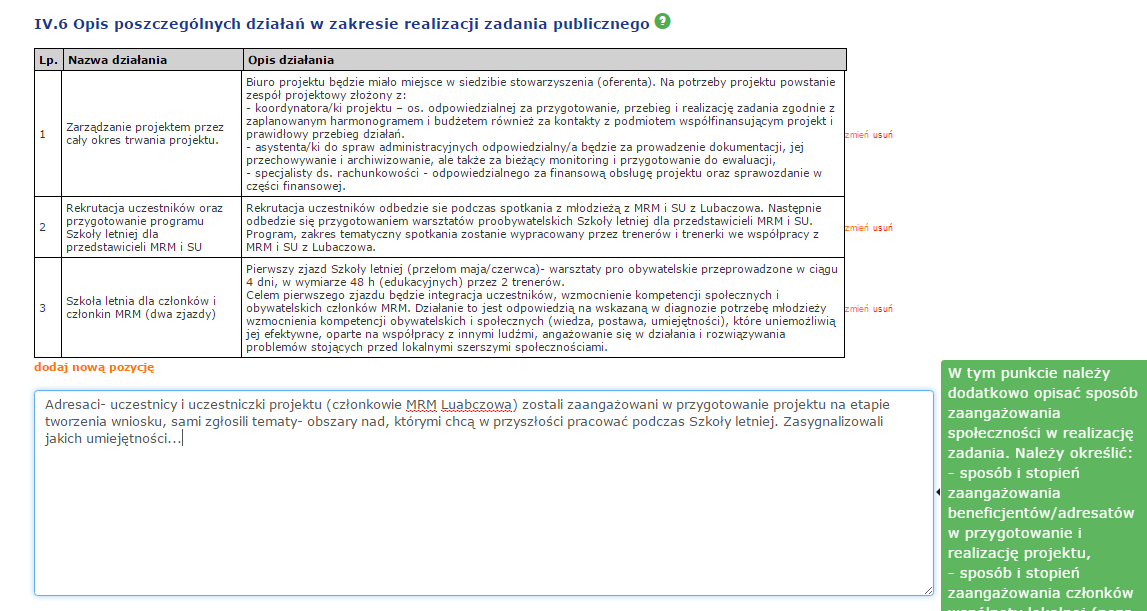 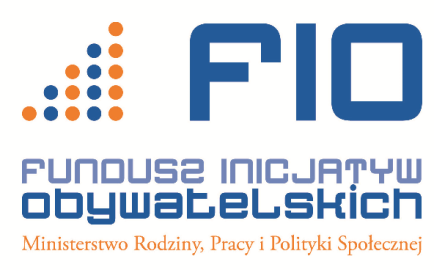 FIO 2017 - Generator
51
Analiza ryzyka  tabela nieobowiązkowa
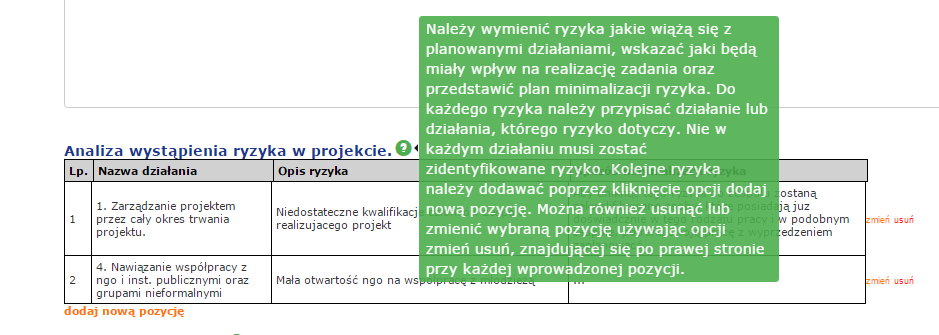 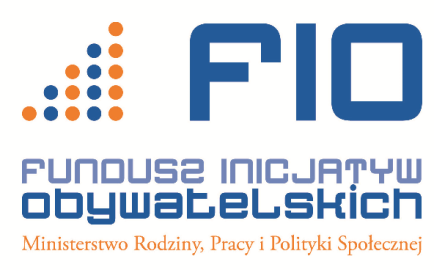 FIO 2017 – Karta oceny
52
Cel szczegółowy dla Priorytetu (zamiast kwestii horyzontalnej)
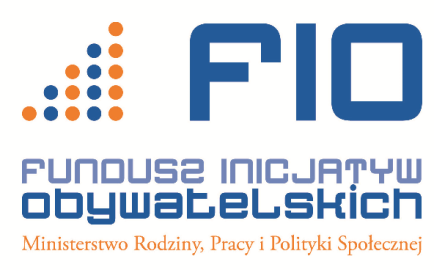 FIO 2017 – Karta oceny
53
Merytoryczna zawartość oferty
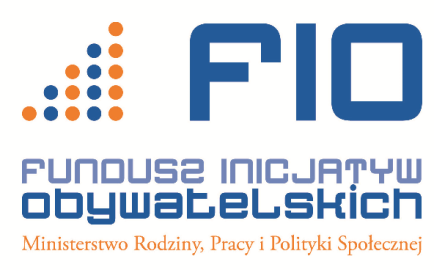 FIO 2017 – Karta oceny
54
Zaangażowanie społeczności
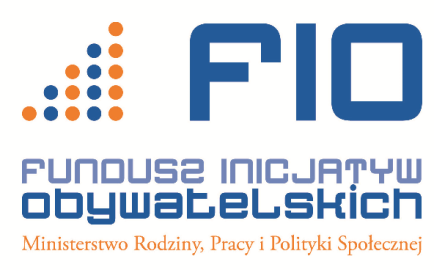 FIO 2017 – Karta oceny
55
Budżet
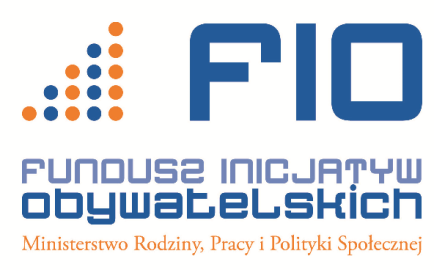 FIO 2017 – Karta oceny
56
Zasoby osobowe i rzeczowe Oferenta
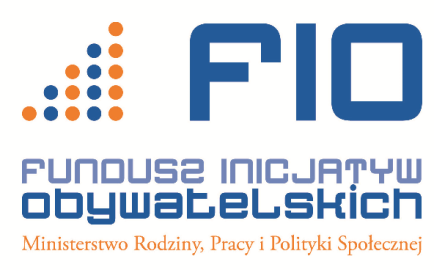 Dodatkowe informacje
57
udostępnianie kart oceny (dostępne w Generatorze, z usuniętymi danymi ekspertów) 
weryfikacja pracy ekspertów (może mieć znaczenie przy ustalaniu ostatecznej listy ekspertów oceniających oferty w kolejnych konkursach FIO)

Zespół FIO w Departamencie Ekonomii Społecznej i Pożytku Publicznego, w Wydziale Programów, Analiz i Współpracy:

Filip Kołodziejski (filip.kolodziejski@mrpips.gov.pl)
Katarzyna Bączkowska (katarzyna.baczkowska@mrpips.gov.pl)
Bernadeta Pyrka (bernadeta.pyrka@mrpips.gov.pl)
Izabela Molenda (izabela.molenda@mrpips.gov.pl)
Aleksandra Krugły (aleksandra.krugly@mrpips.gov.pl)
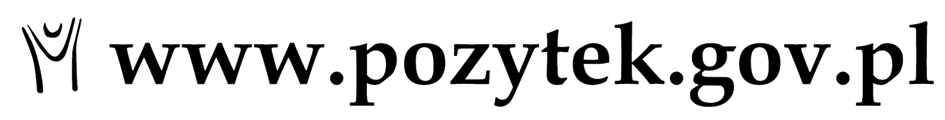 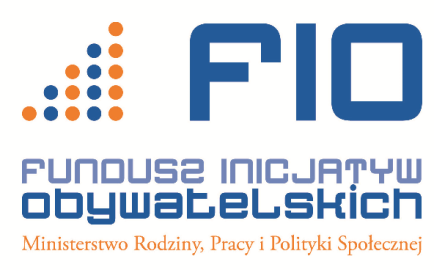 FIO – gdzie szukać informacji
58
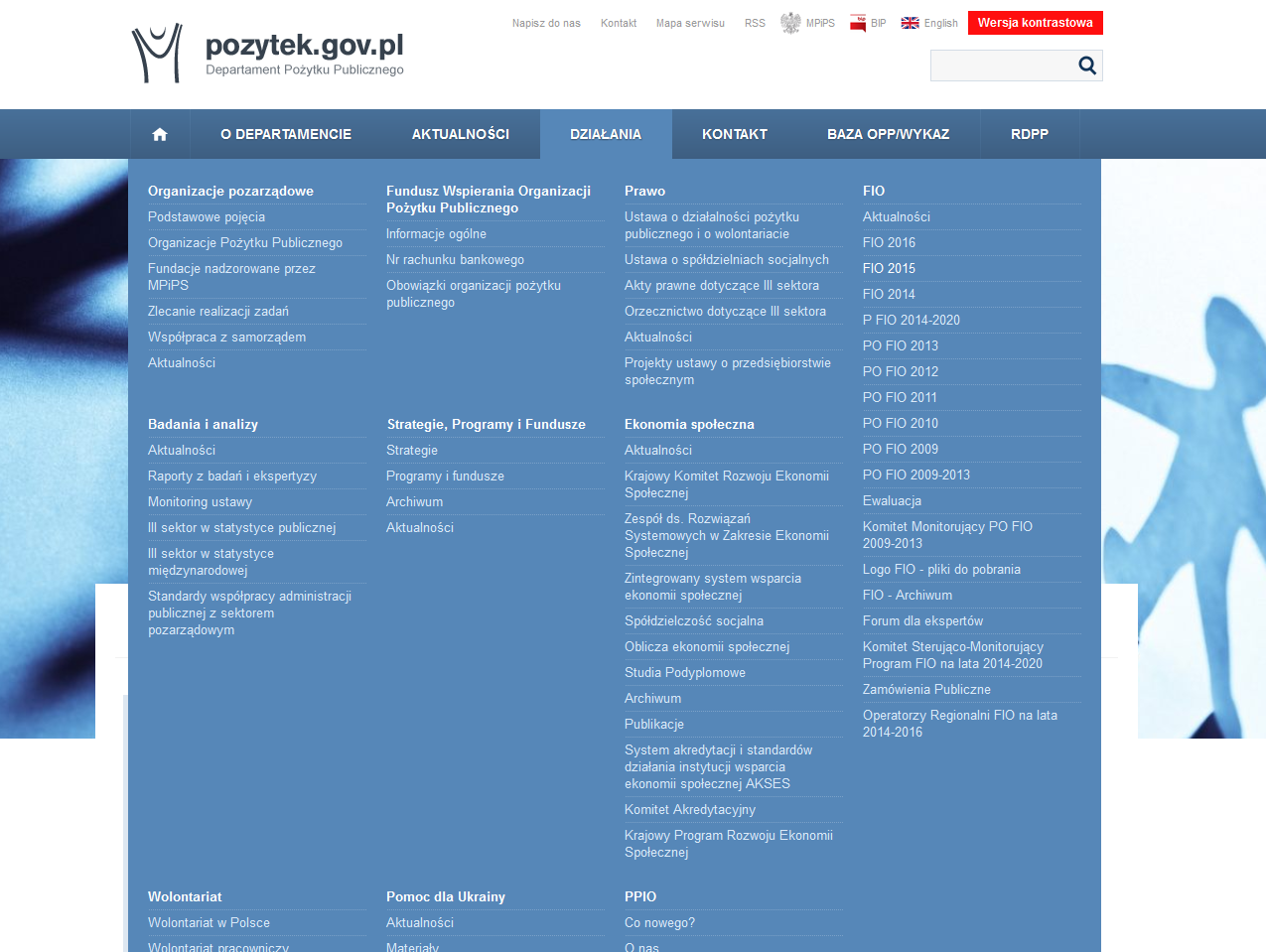 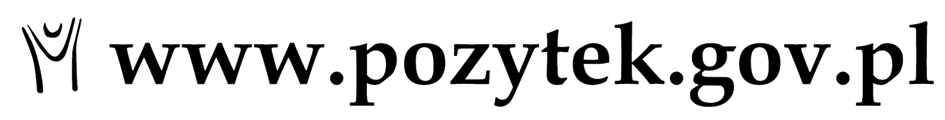 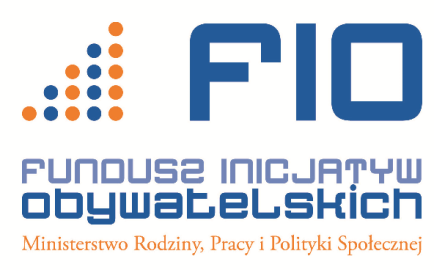 FIO – gdzie szukać informacji
59
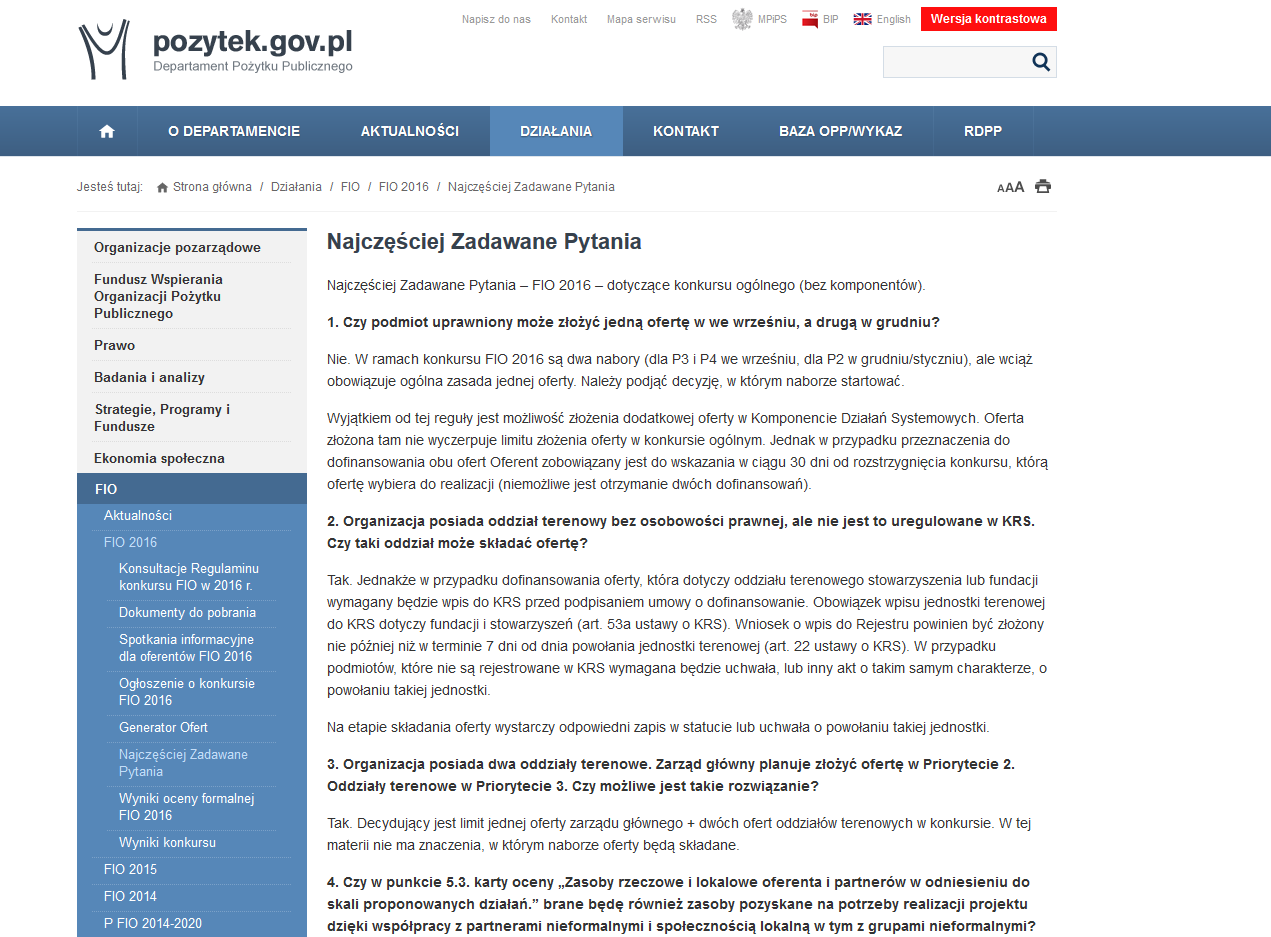 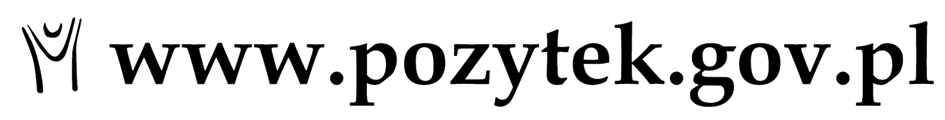 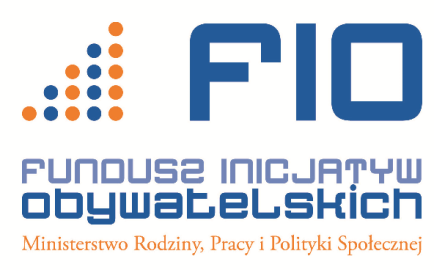 FIO – gdzie szukać informacji
60
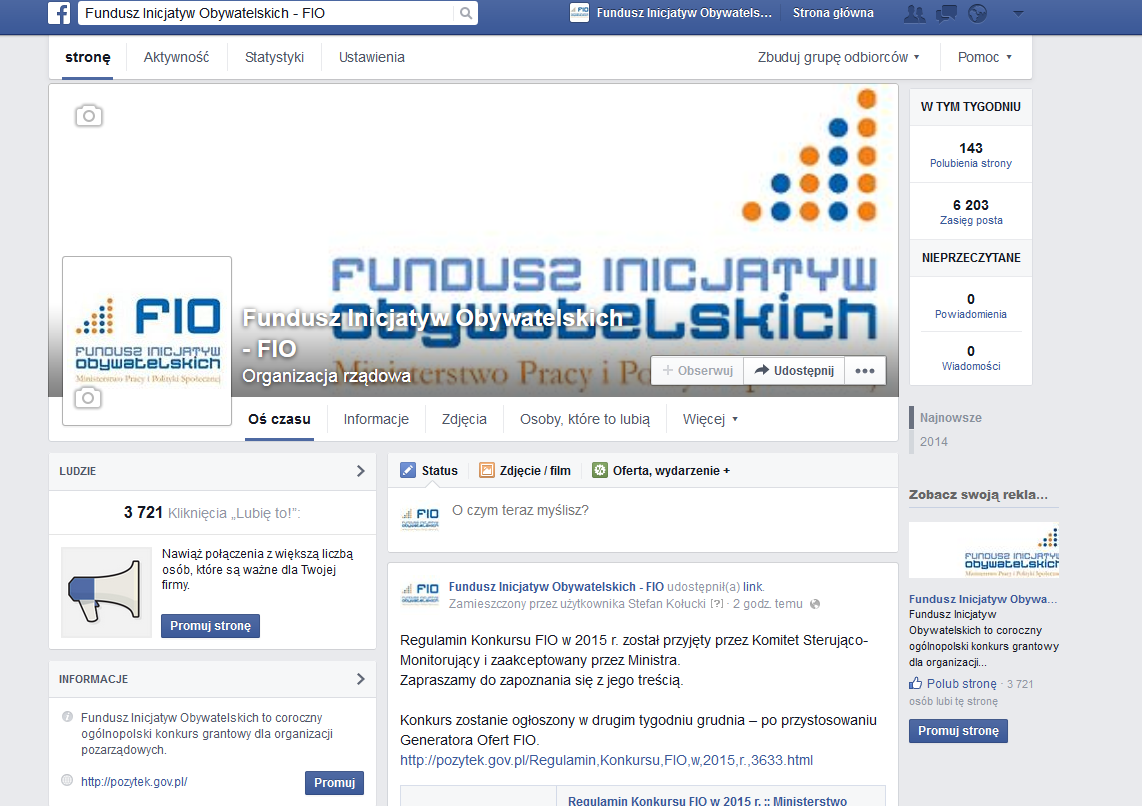 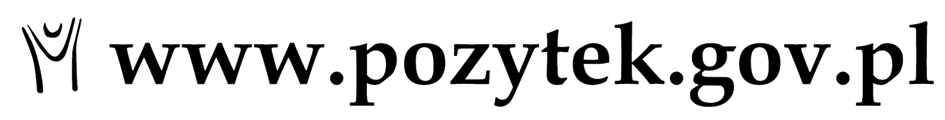 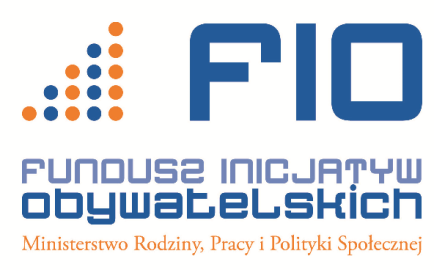 61
Dziękuję za uwagę

Piotr Marzęda
piotrmarzeda@op.pl
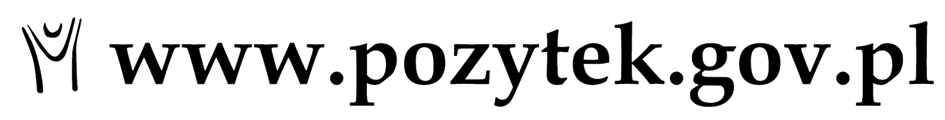